Circuite și Dispozitive Electronice Tema 1 – Introducere în electronică. Legile lui Kirchhoff. Legea lui Ohm. Rezistoare. Bobine. Condensatoare.
Scopul: de a face cunoștință cu conceptele de bază utilizate în cursul dat, cu Legea lui Ohm, cu Legile lui Kirchhoff, cu Baza de componente electronice, principiile de construire și funcționare, caracteristicile și parametrii componentelor pasive: rezistor, bobină și condensator.
Lect. Univ. Dr., Magariu Nicolae
[Speaker Notes: Notite de curs]
Reprezentarea unui sistem electronic sub formă de schemă bloc
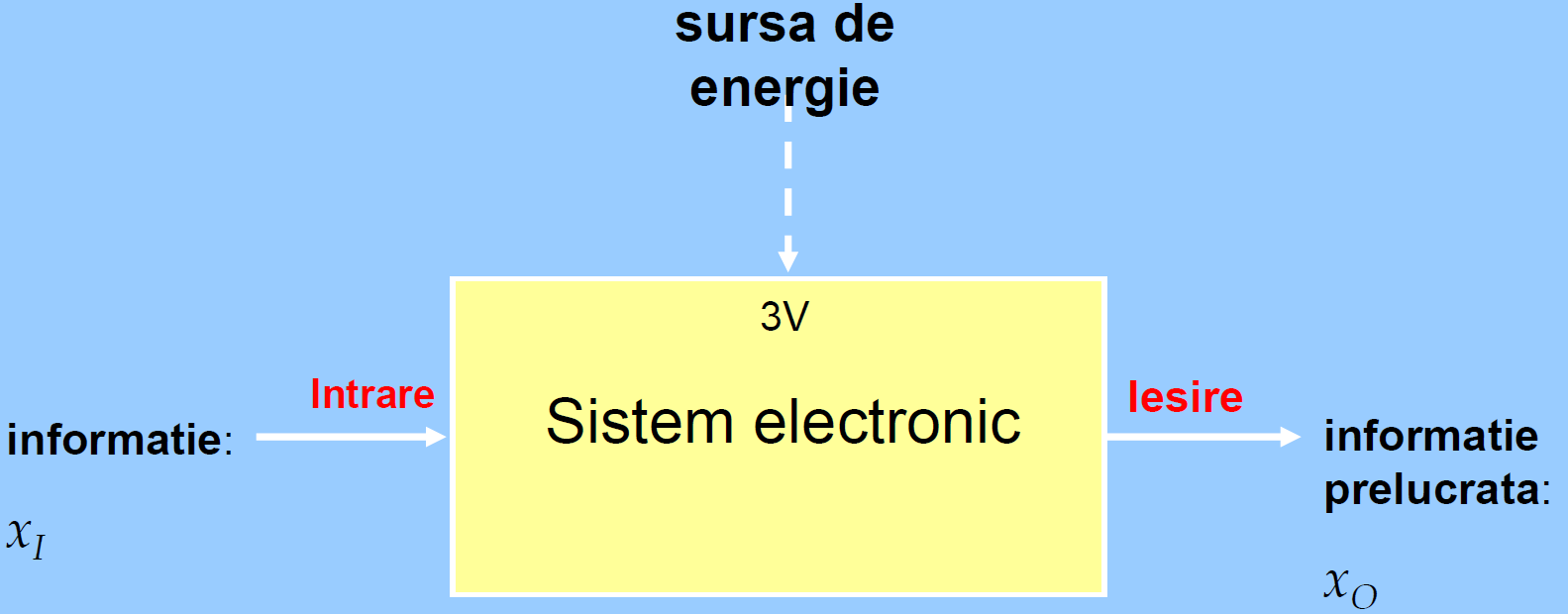 Noțiuni de bază
Circuitul electric – succesiune de medii conductoare prin care circulă curent electric, care realizează o anumită funcție în cadrul unui montaj complex. 	
Este caracterizat de parametrii de circuit (rezistență, inductivitate, capacitate).

Termenul de circuit se poate asocia cu:• Circuit integrat – grup de elemente electronice conectate inseparabil, capabil săîndeplinească una sau mai multe funcții. Poate fi:		 analogic (mărimea de ieşire variază cu mărimea de intrare);		 numeric (circuitul foloseşte cele două nivele, ale codului binar, 0 şi 1).• Circuit activ – este circuitul care conține cel puin un element activ.• Circuit pasiv – circuitul care nu conține nici o sursă de energie.
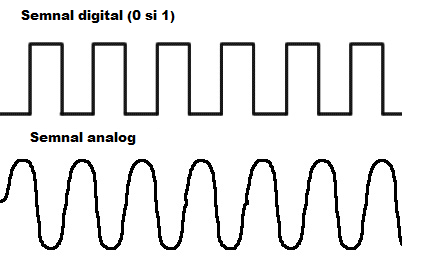 [Speaker Notes: Specificul care determina Circuitul electronic este functia indeplinita in cadrul montajului.]
Componente electronice. Clasificare

În cadrul circuitelor electronice, în funcție de modul în care intervin, se deosebescurmătoarele tipuri de componente:
Componente electronice pasiveSunt elemente de circuit care pot îndeplini funcții de prelucrare a semnalelor elecrice,precum filtrare, integrare, derivare. Astfel de componente nu pot acționa asupra energieisemnalelor. Componentele pasive se împart, la rândul lor, în:• Componente pasive de tip dipol (circuite uniport): rezistoare, bobine, condensatoare,diode semiconductoare;• Componente pasive de tip circuite diport: linia lungă şi linia de întârziere;• Componente pasive de tip circuite n-port: transformatoare electrice. 
Componente electronice activeSpre deosebire de componentele pasive, acestea sunt capabile să modifice energiasemnalului. Se găsesc cel mai des în circuitele de comandă, afişare, înregistrare. Se mai întâlnescsub denumirea de dispozitive semiconductoare. Astfel de componente funcționează atunci cândsunt alimentate, ele consumând energie de la o sursă electrică. Un exemplu de astfel decomponente îl reprezintă tranzistoarele. Componentele active sunt componente neliniare de circuit.
[Speaker Notes: Cel mai des utilizat component active va fi tranzistorul]
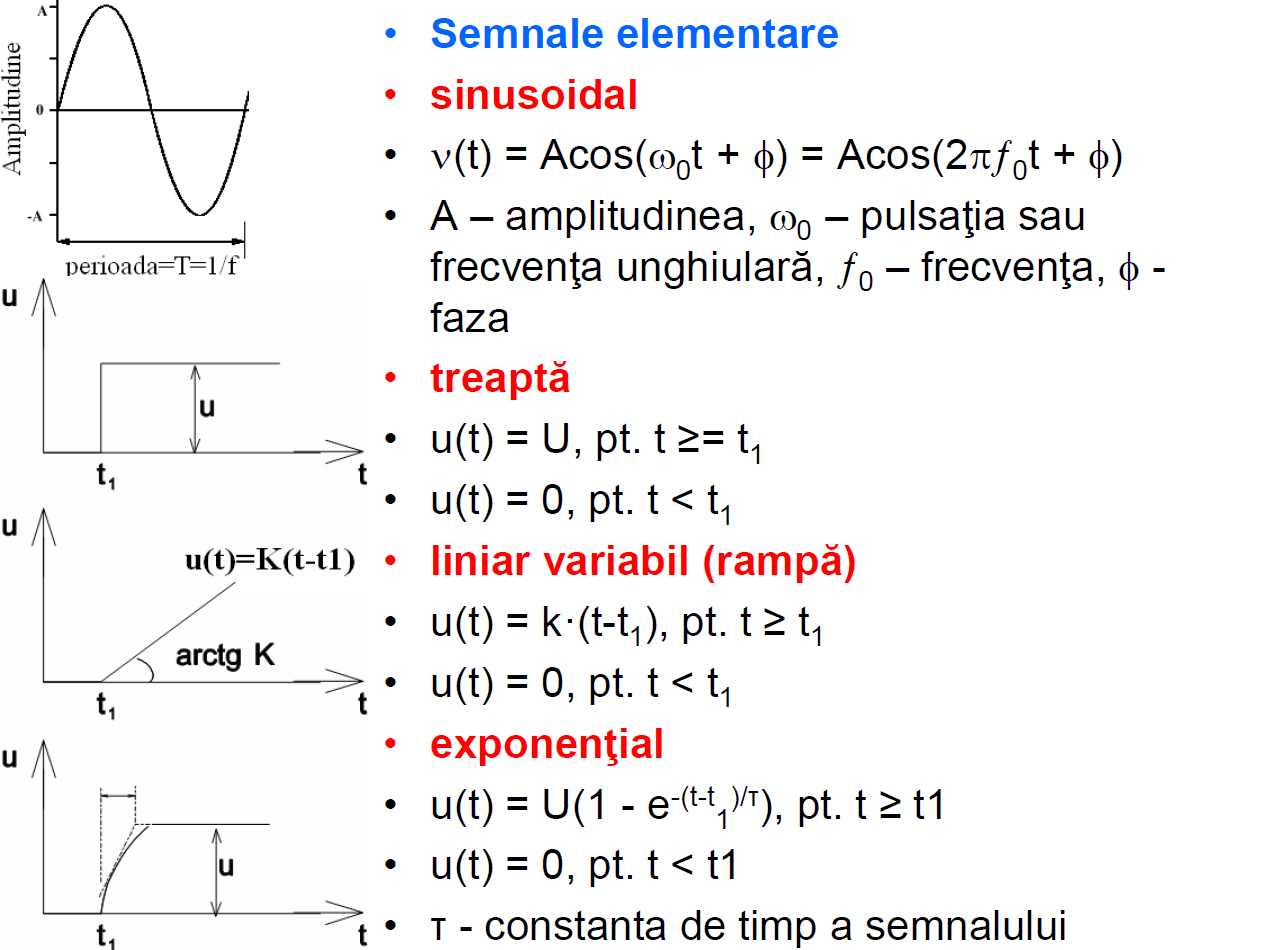 Semnale electronice
Mărimile fizice care descriu starea unui circuit sunt intensitățile curenților și tensiunile electrice între diferite puncte ale circuitului.
 În circuitele electrice semnalele se manifestă ca variații ale mărimilor:
Tensiune u(t);
Curent i(t).La rândul lor pot fi 		- constante;					- variabile. 
Cele mai des întâlnite în circuitele electrice sunt semnalele continue şi alternative
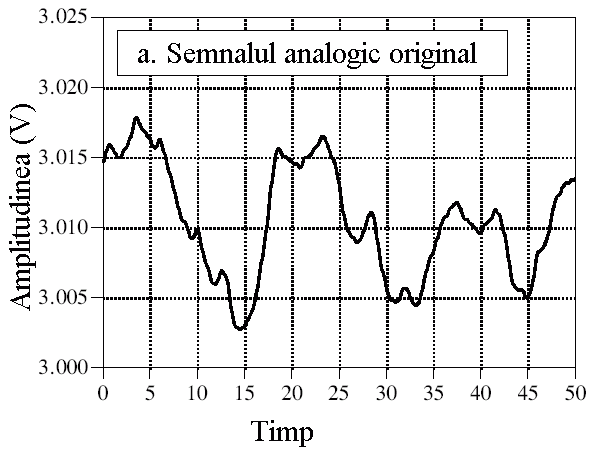 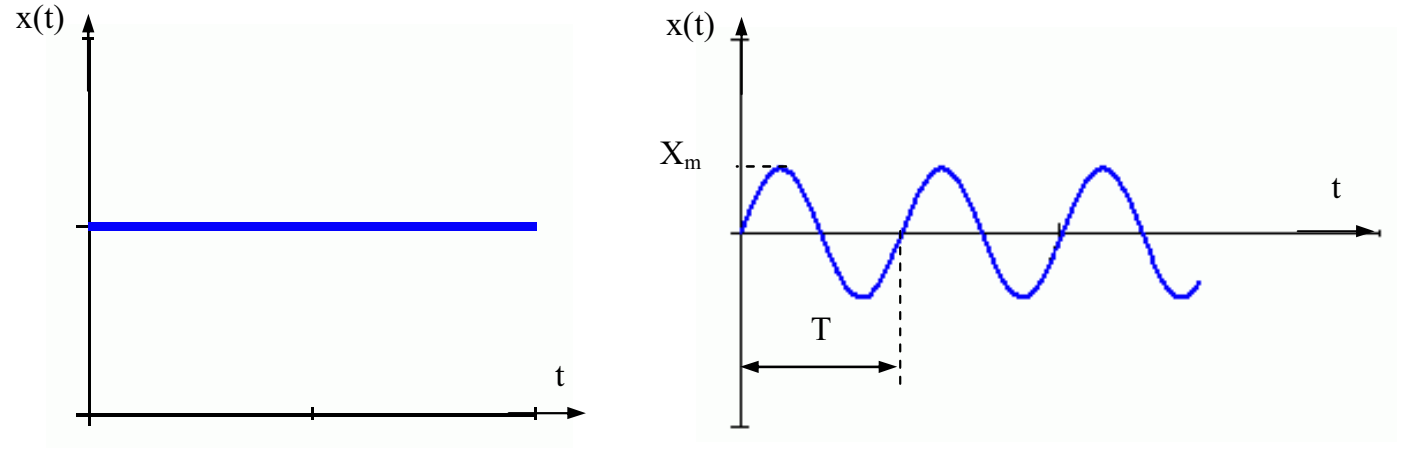 [Speaker Notes: Semnalul alternative sau de forma sinusoidala este caz particular a semnalului variabil]
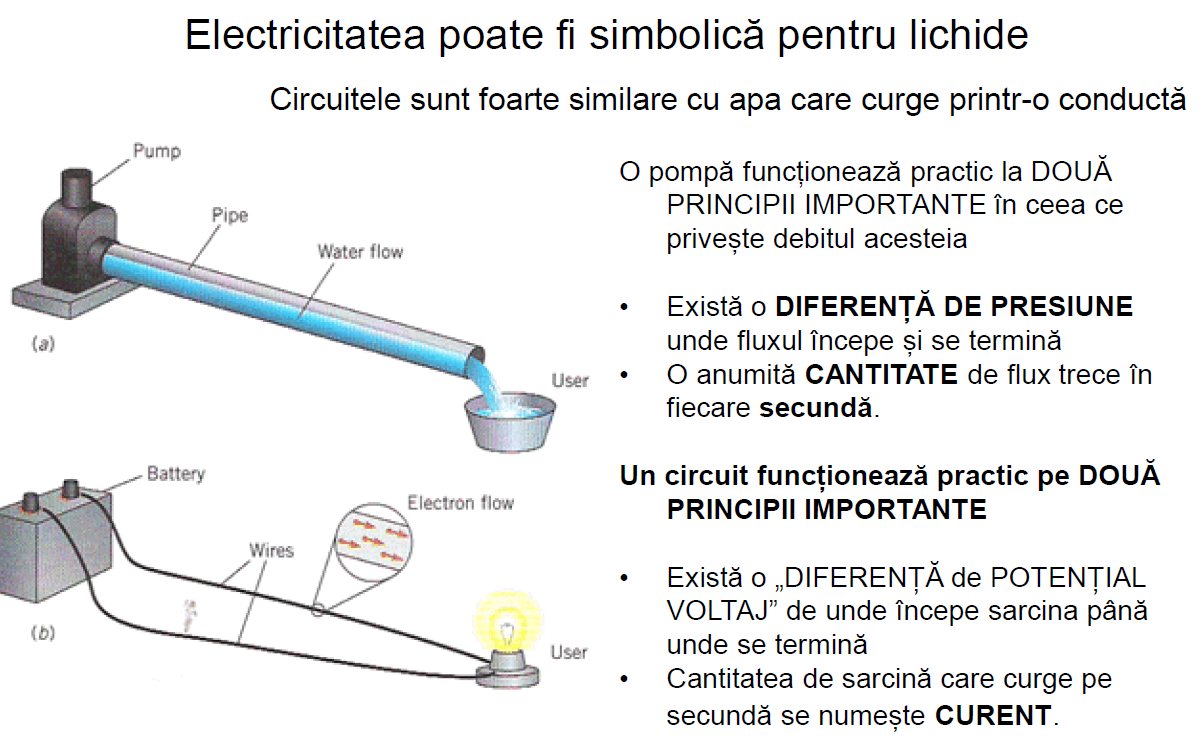 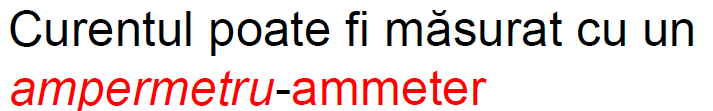 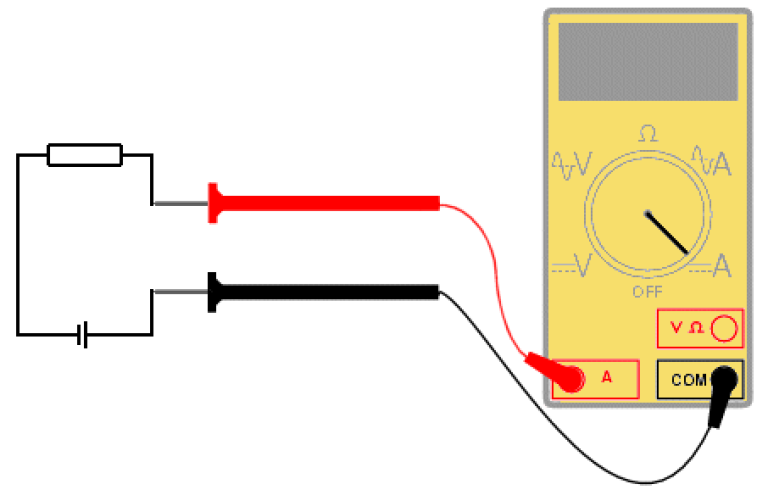 Tensiunea electrică 
Între bornele elementelor de circuit parcurse de curent electric există  tensiuni electrice, ele neavând acelaşi potenţial. Cum la efectuarea diferenţei de potenţial ordinea este esenţială, va trebui să spunem întodeauna ce înţelegem prin tensiunea U între punctele A şi B, diferenţa VA -VB   sau diferenţa VB-VA .
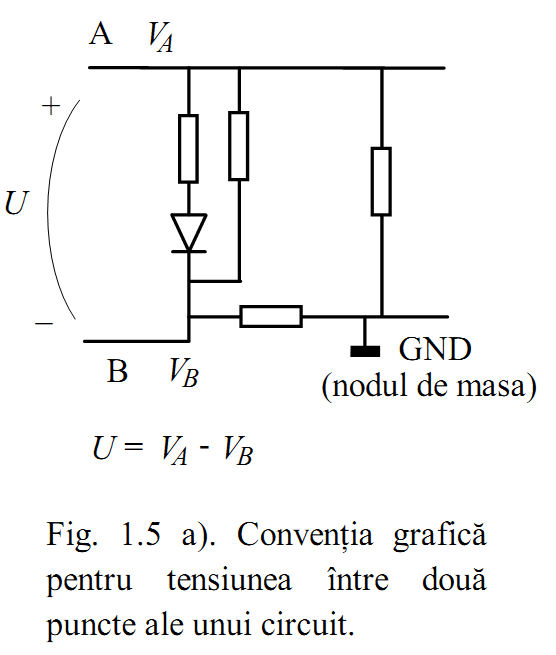 Surse de semnale 
	Semnalele electrice sunt obținute în urma introducerii în circuit a uneia sau mai multesurse de semnale. Sursele se clasifică în:		1. Surse de tensiune		2. Surse de curentLa rândul lor acestea pot fi: 	- ideale;					- reale.
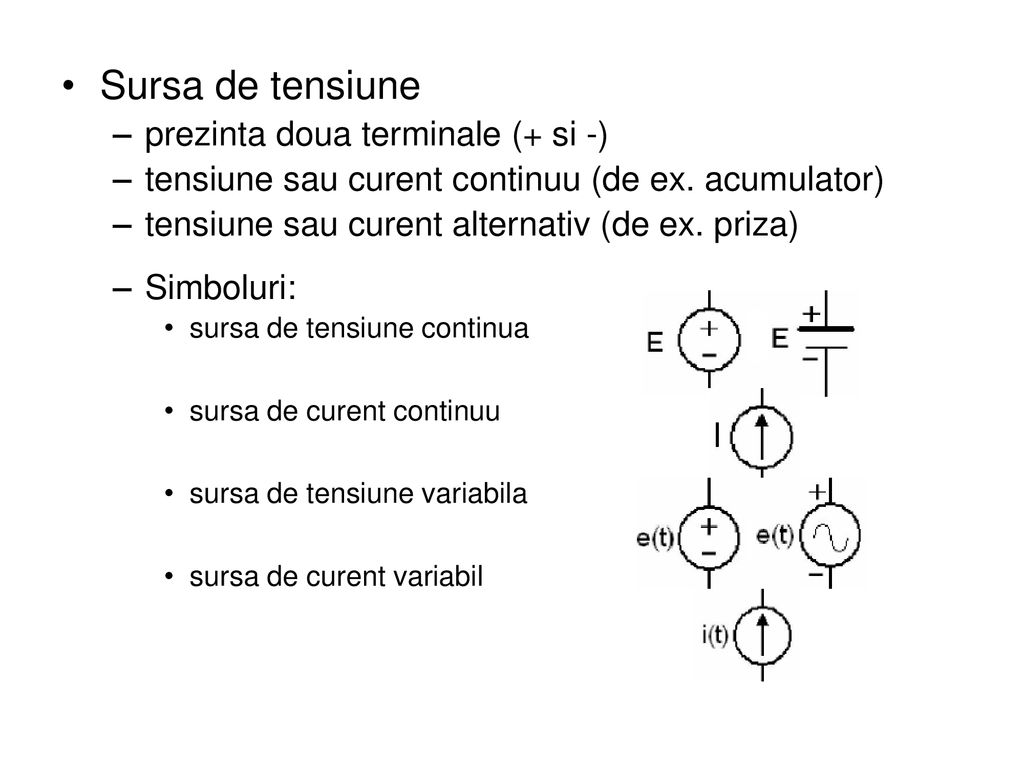 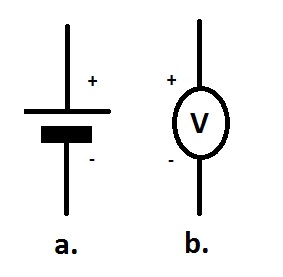 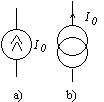 Surse de curent
Surse de tensiune
Sursele ideale sunt părți componente ale circuitelor utilizate în modelarea matematică a acestora. În montajele practice ele nu există. Sursele ideale de tensiune sunt elemente de circuit care au tensiunea la borne independentă de curentul prin acestea. Sursele ideale de curent sunt cele la care curentul ce le străbate este independent de tensiunea la borne.
Caracteristicile şi parametrii componentelor electronice

În studiul circuitelor electronice pasive intervin termenii:
Impedanță (în c.a.) sau rezistență (în c.c.) – raportul tensiune/curent;
Admitanță (în c.a.) sau conductanță (în c.c.) – raportul curent/tensiune.În cazul reprezentării acestora în planurile U-I şi I-I sub formă liniară atunci elementelese numesc liniare. Practic astfel de elemente nu există.  
Caracteristici electrice: reprezentarea grafică a dependenei diferitelor mărimielectrice. Pot fi:
Caracteristici teoretice: aproximează funcițonarea unei componente sau a unui  circuit;
Caracteristici experimentale: reprezentarea grafică a rezultatelor experimentale. 

În general, funcționarea unei componente este dependentă de una sau mai multe variabileelectrice sau neelectrice. Această dependență a unei mărimi în funcție de altă mărime conduce laobținerea unei familii de caracteristici. Există mai multe moduri şi categorii de caracteristici:	
Caracteristici şi parametri statici, sau de curent continuu;
Caracteristici şi parametri de curent alternativ;
Caracteristici şi parametri pentru regim tranzitoriu;
Caracteristici şi parametri pentru influența mediului;
Caracteristici şi parametri pentru puterea disipată.
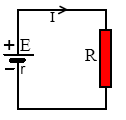 Legile lui Kirchhoff
În tehnica modernă se utilizează circuite electrice mult mai complicate, cu multe ramificaţii, numite reţele electrice, ce au următoarele elemente:
nodurile-reprezintă puncte din reţea în care se întâlnesc cel puţin trei curenţi electrici;
ramurile-de reţea sunt porţiuni din reţeaua electrică cuprinse între două noduri succesive;
ochiurile-de reţea sunt contururi poligonale închise, formate dintr-o succesiune de rezistori şi surse.
Prima lege a lui Kirchhoff este o expresie a conservării sarcinii electrice într-un nod al unei reţele electrice. Este evident că sarcina electrică totală ce pătrunde într-un nod de reţea trebuie să fie egală cu sarcina electrică ce părăseşte acel nod:Q1+Q2=Q3+Q4Mişcarea sarcinilor electrice efectuându-se în acelaşi timp, se poate scrie:I1+I2=I3+I4I1+I2-I3-I4=0sauSuma algebrică a intensităţilor curenţilor electrici care se întâlnesc într-un nod de reţea este egală cu zero.
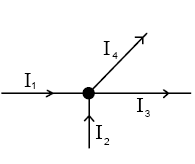 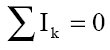 A doua lege a lui Kirchhoff
Suma algebrică a tensiunilor electromotoare dintr-un ochi de reţea, este egală cu suma algebrică a căderilor de tensiune pe rezistorii din acel ochi de reţea





Pentru scrierea ecuaţiei se alege un sens de referinţă şi se consideră pozitive tensiunile care au acelaşi sens cu cel de referinţă, la fel şi pentru intensităţile curenţilor:E1+E2-E3-E4 = R1I1-R2I2-R3I3-R4I4+R5I5
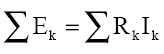 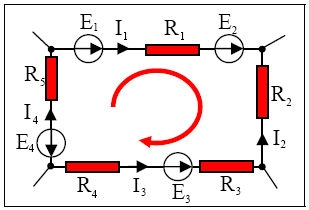 REZISTOARE
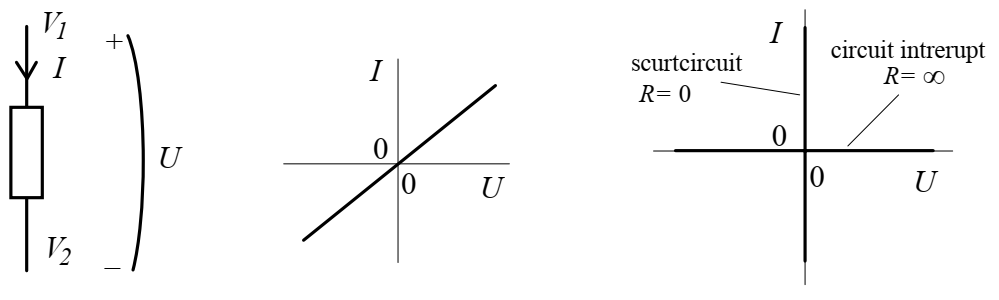 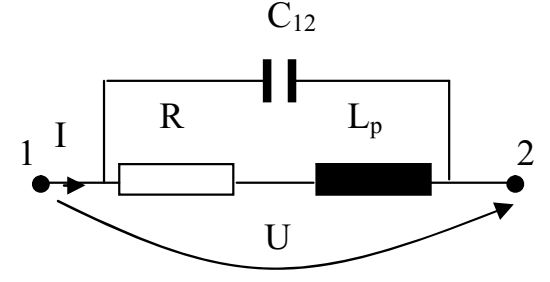 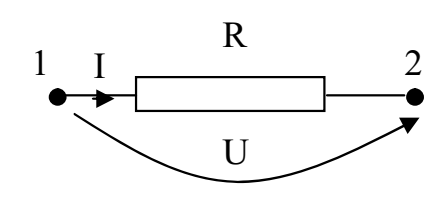 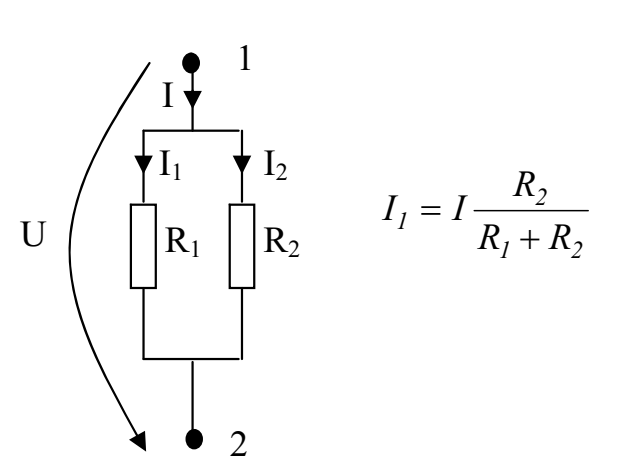 Divizor de tensiune
Divizor de curent
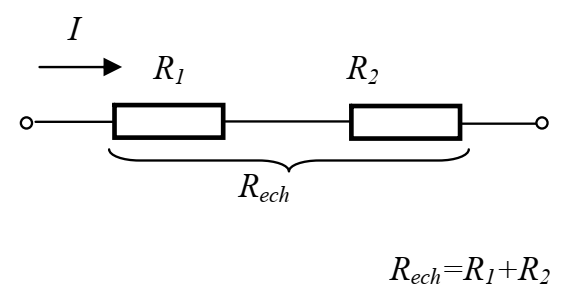 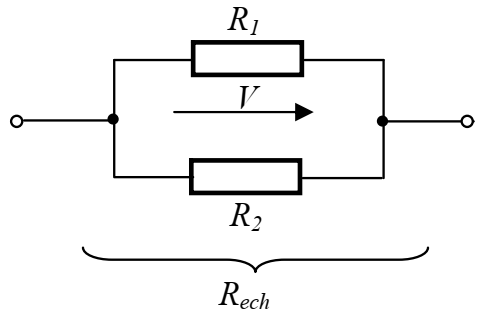 Prin conectarea în serie obținem o rezistenţă echivalentă mai mare decât oricare dintre rezistenţele componente
Prin conectare în paralel se obţine o rezistenţă echivalentă mai mică decât oricare din rezistenţele componente.
[Speaker Notes: Legea lui ohm Legile lui kirghhoff divizoru de tensiune]
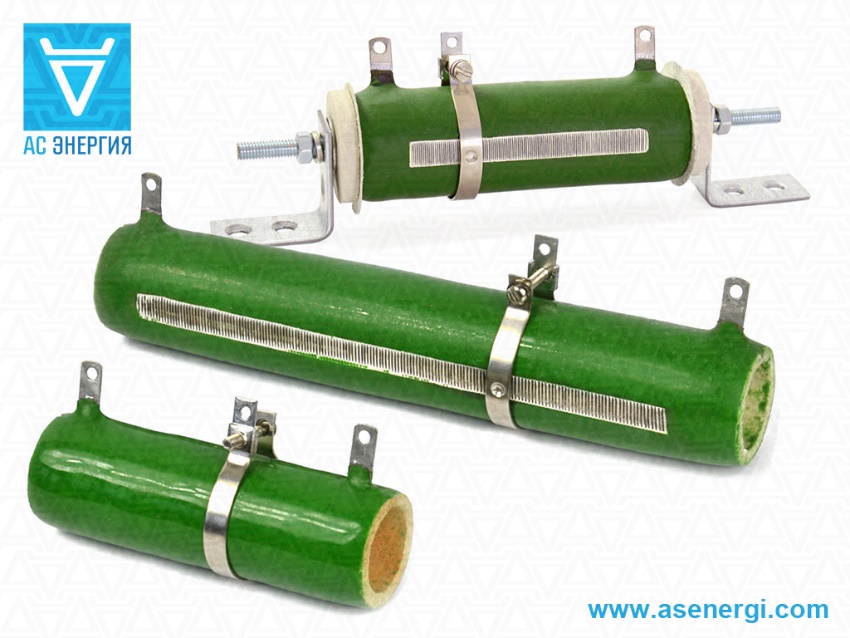 Clasificarea rezistoarelor
1. După mărimea curentului pe care-l suportă:	• Rezistoare pentru curenți slabi;	• Rezistoare pentru curenți tari.2. Din punct de vedere constructiv:	• Rezistoare fixe;	• Rezistoare variabile:		◦ Reglabile;		◦ Potențiometre.3. Din punct de vedere al destinației:	• Rezistoare de uz general;	• Rezistoare profesionale.4. În funcție de forma caracteristicii:	• Liniare;	• Neliniare.		 ◦ Termistoare (rezistența variază cu temperatura);		 ◦ Varistoare (rezistența variabilă cu tensiunea);		 ◦ Fotorezistoare (rezistența variabil cu iluminarea).5. După elementul rezistiv utilizat:	• Pentru curenți slabi:		 ◦ Peliculare;		 ◦ De volum.	• Pentru curenți tari:		 ◦ Rezistoare bobinate;		 ◦ Rezistoare ştanate din tablă;		 ◦ Rezistoare spiralate din benzi metalice.6. După posibilitatea conectării în circuit:	• Cu terminale axiale;	• Cu terminale radiale;	• Circuite integrate hibride;	• Arii de rezistoare.
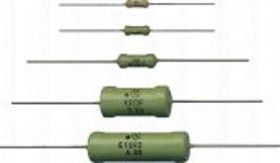 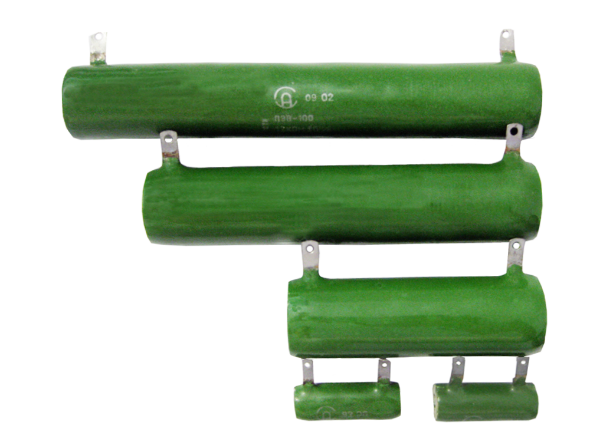 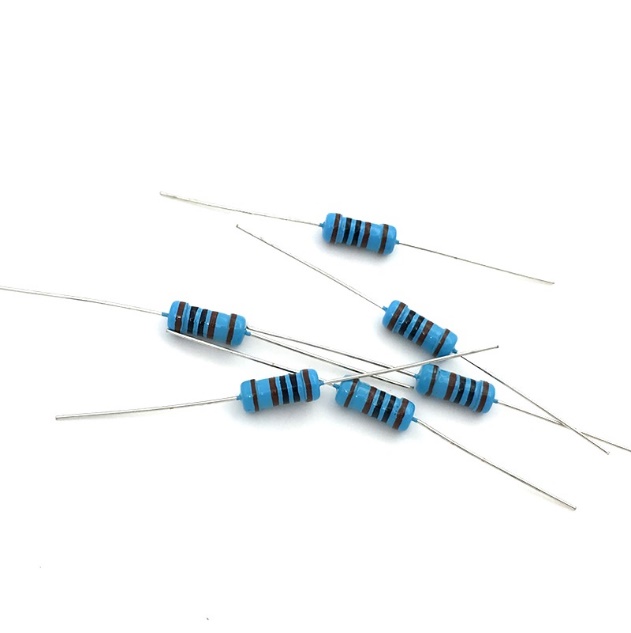 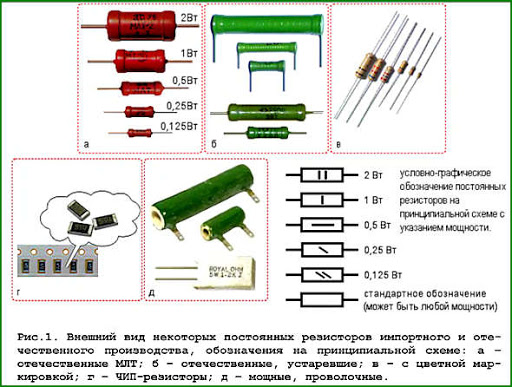 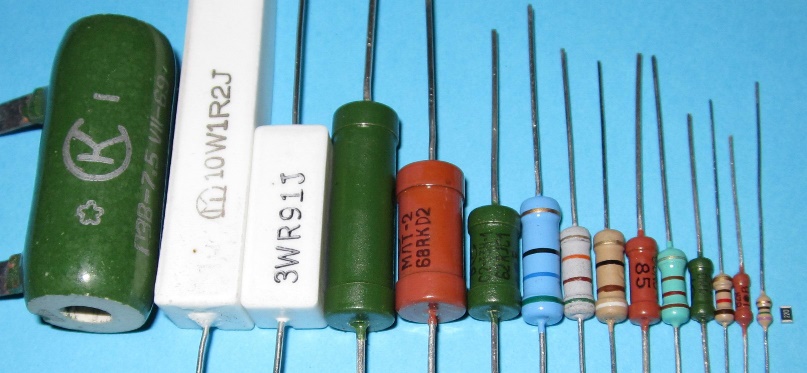 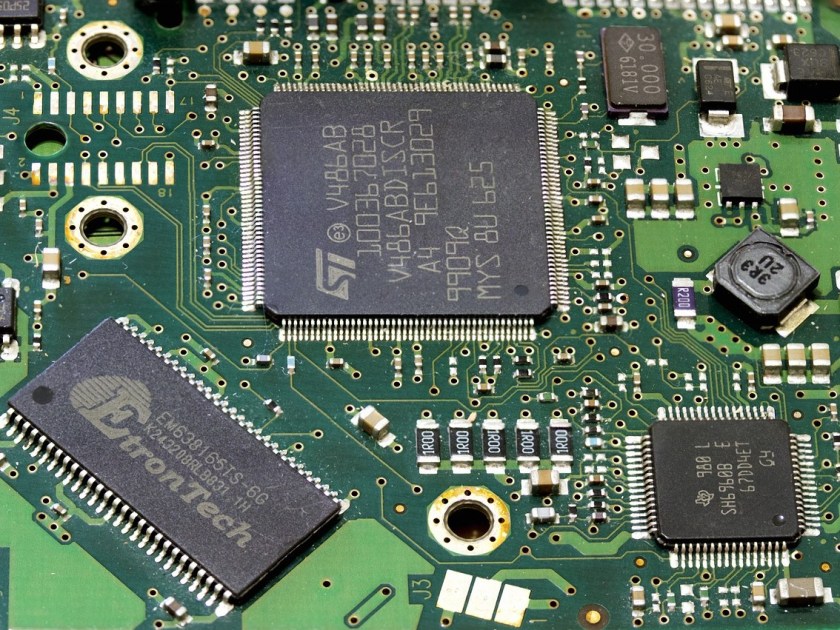 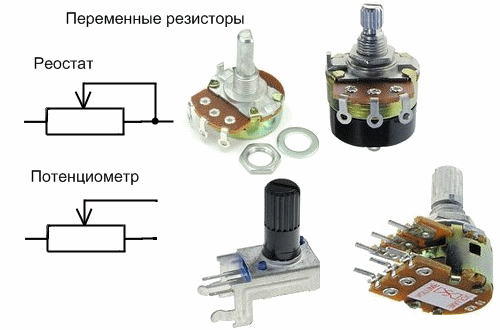 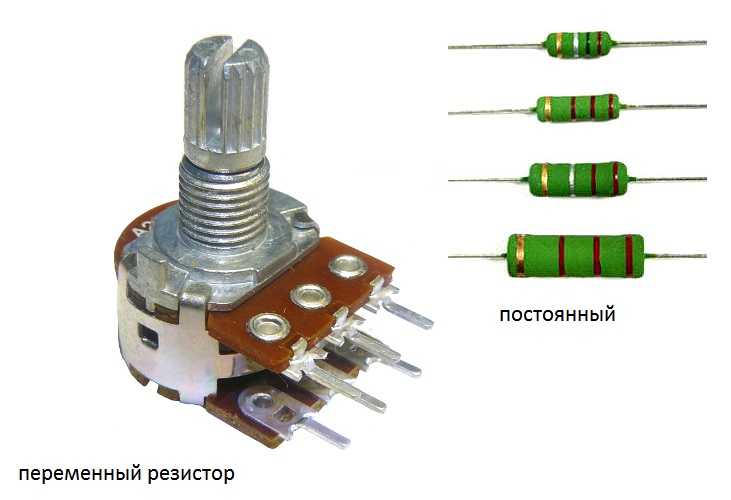 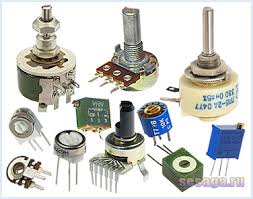 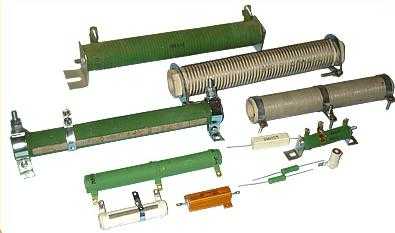 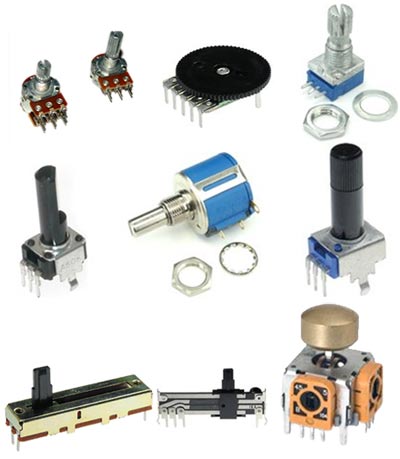 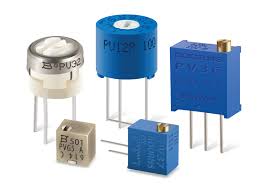 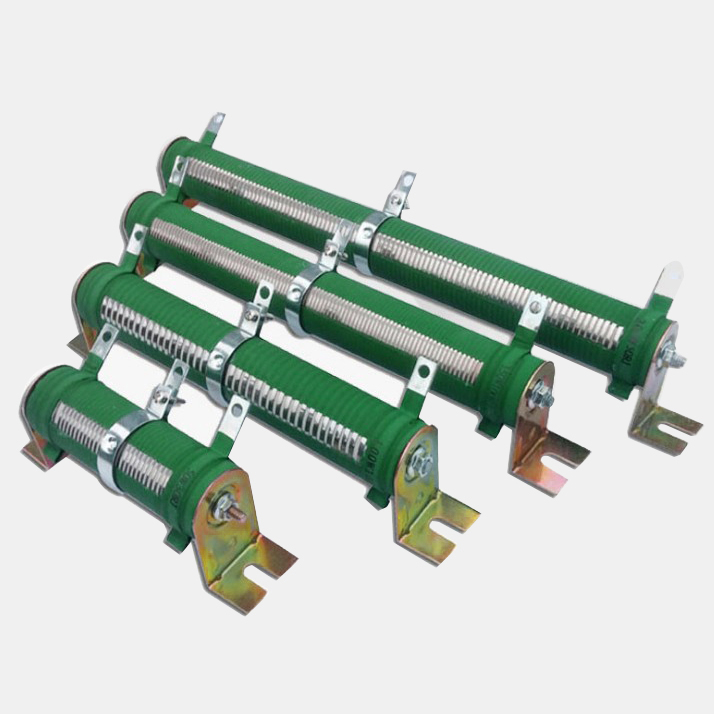 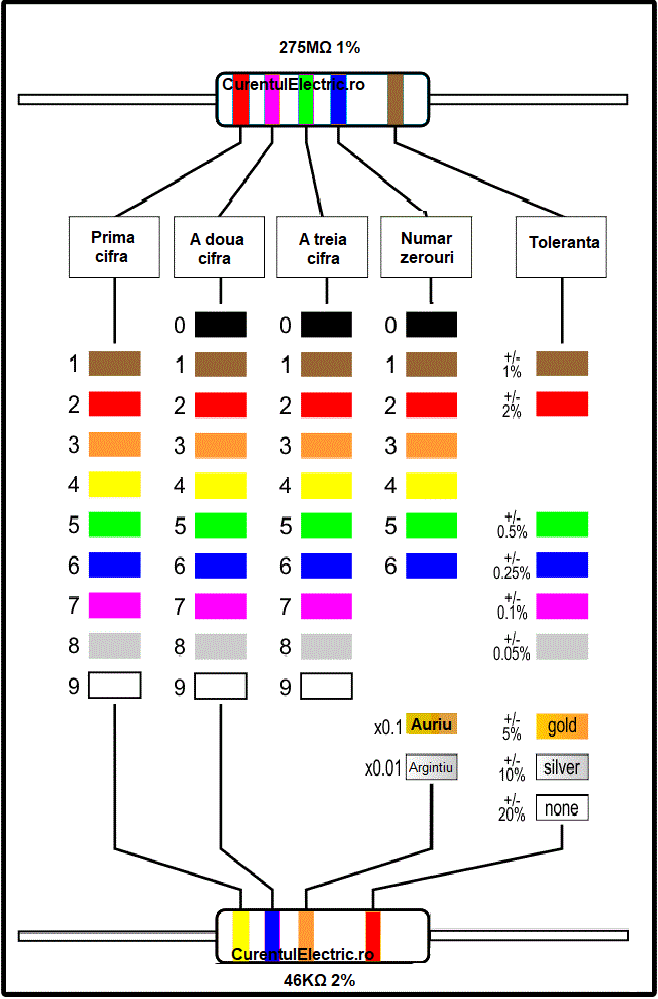 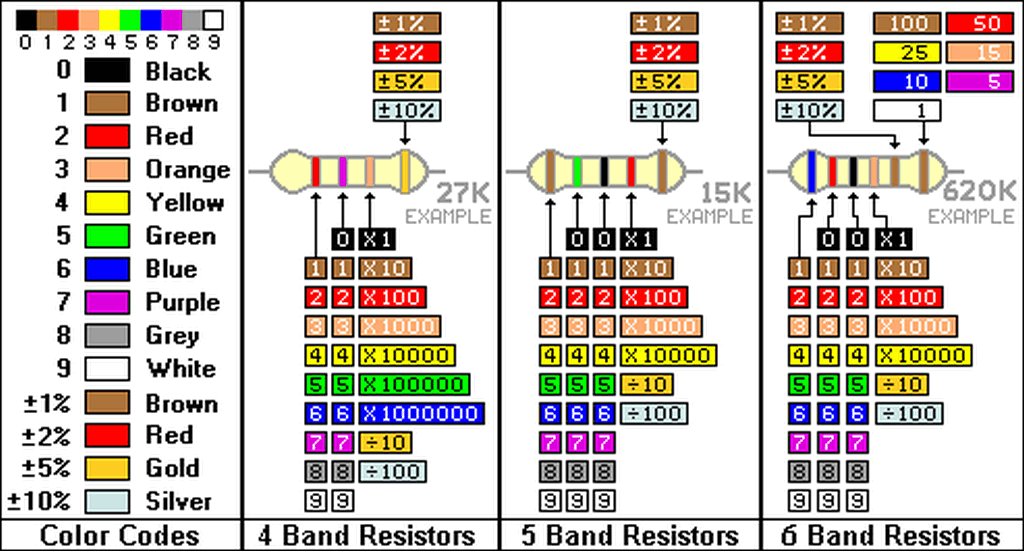 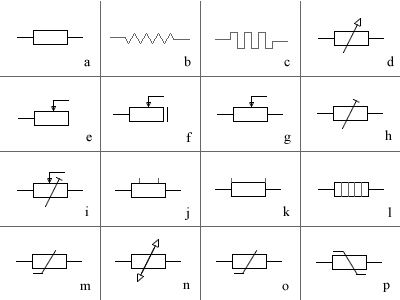 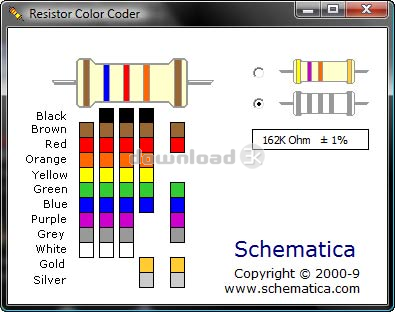 CONDENSATOARE
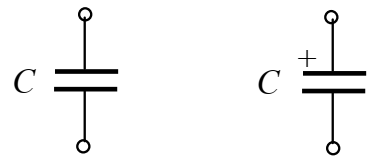 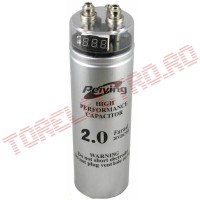 Conectarea Condensatoarelor
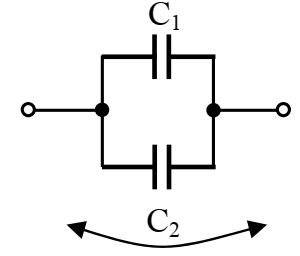 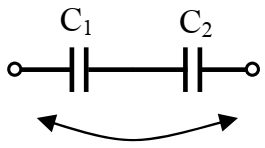 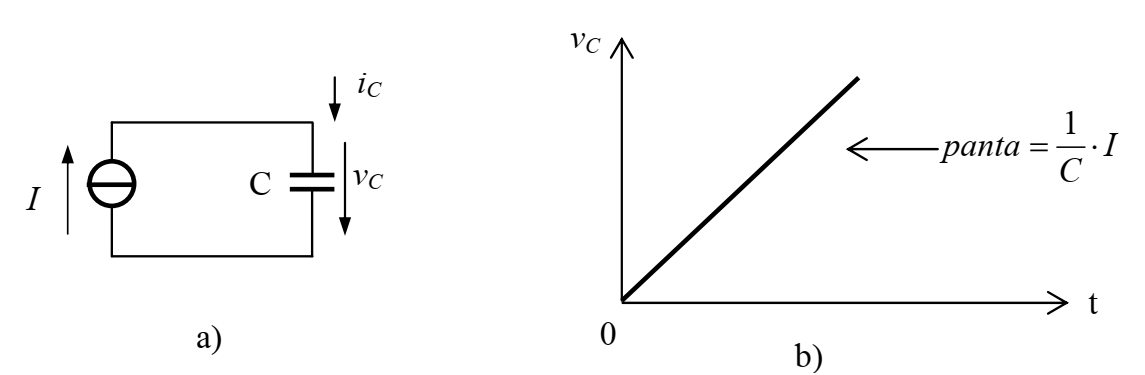 Încărcarea C la curent constant
Tensiunea pe condensator creşte liniar. Dacă circuitul funcţionează o perioadă oarecare de timp, tensiunea crește continuu existând pericolul distrugerii condensatorului sau sursei.
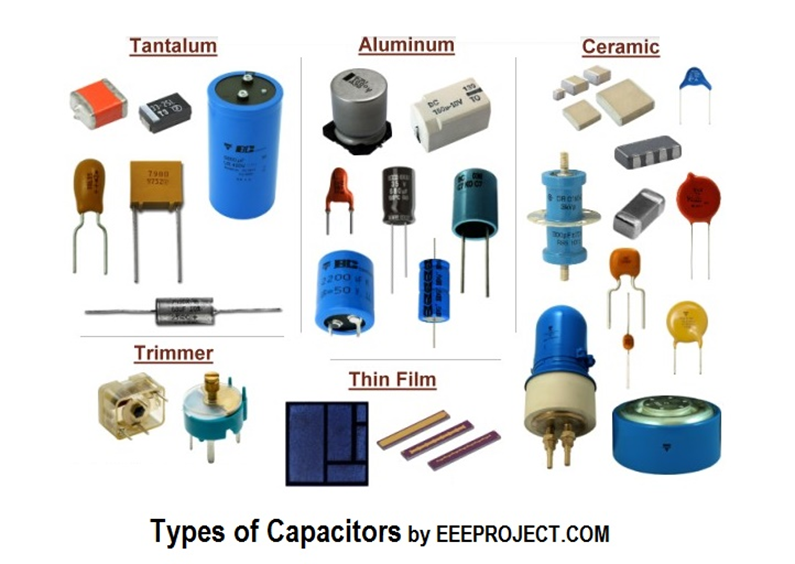 Condensatoarele pot fi clasificate:
În funcție de natura dielectricului utilizat în condensatoare:
cu mică,
cu hârtie;
cu pelicule plastice;
electrolitice.
Există un alt tip de condensatoare, ceramice, care se realizează din materiale ceramice cu polarizare spontană sau temporară.
Din punct de vedere constructiv:
fixe;
variabile;
semireglabile;
de trecere.
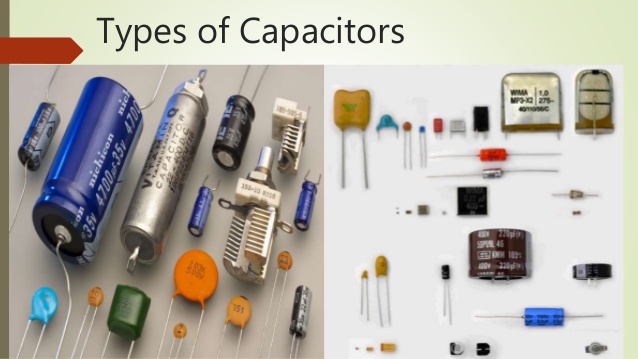 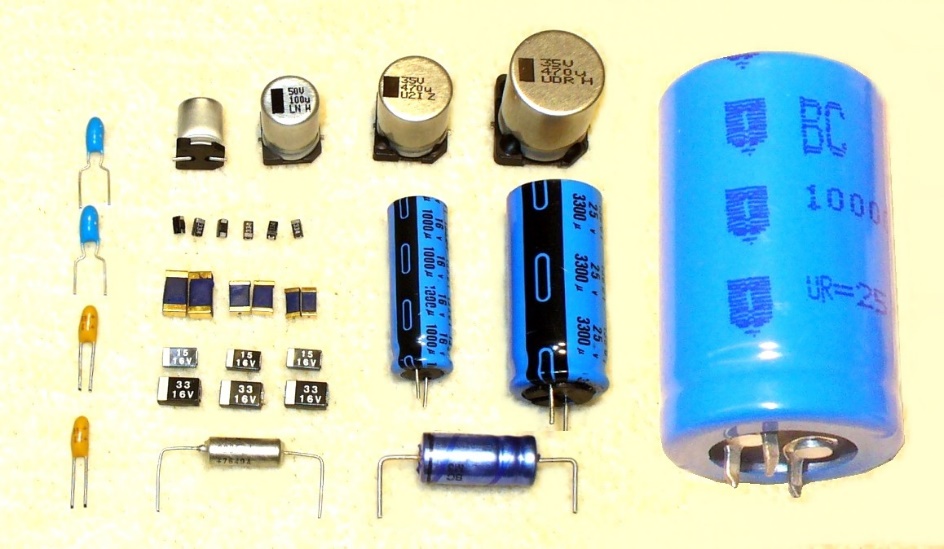 Bobine
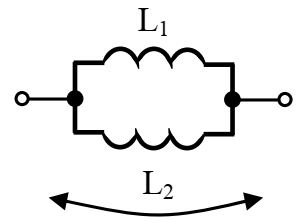 Reactanța inductivă
Impedanța inductivă
Pentru bobina ideală R=0
Reactanța bobinei crește cu creșterea frecvenței f Astfel în curent continu o bobină este echivalentă cu un scurtcircuit
Bobinele se clasifică astfel:• Bobine fixe (inductanța constantă pe timpul funcționării), Dacă sunt fără miez atunci sunt realizate pentru inductivități mici.• Bobine variabile (prin poziționarea unui miez magnetic).• Bobine fixe cu miez magnetic. Miezurile magnetice ale bobinelor pot avea diferite forme (bară, oală si alte forme închise).• Bobine fixe cu miez magnetic şi întrefier,
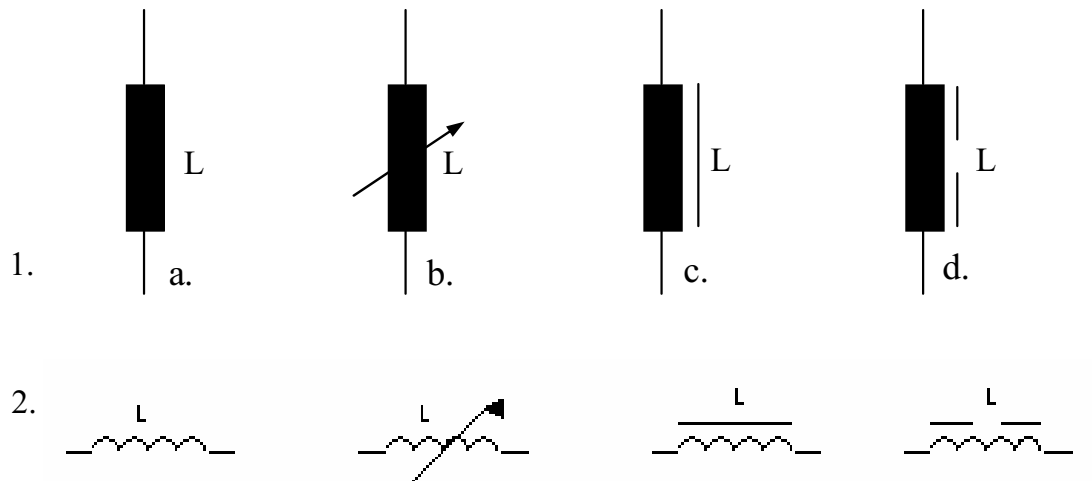 Inductivitatea bobinei poate avea mai multe interpretări: 
Proprietate a unui circuit de a se opune variației curentului electric care îl parcurge. Astfel inductivitatea bobinei este coeficientul de proporționalitate între fluxul magnetic şi curentul electric: 



Proprietatea bobinei de a acumula energie magnetică. La conectarea unei bobine la o sursă electrică apare o tensiune electromotoare care se opune creşterii curentului prin bobină. Aceasta nu se realizează în totalitate, astfel că este necesară energie suplimentară pentru a învinge opoziția bobinei, exprimată cu relaia:
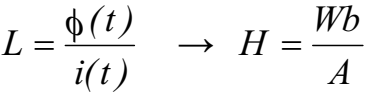 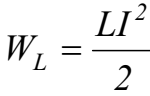 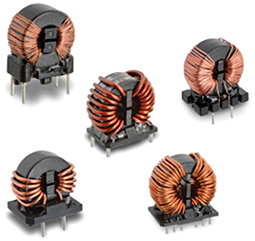 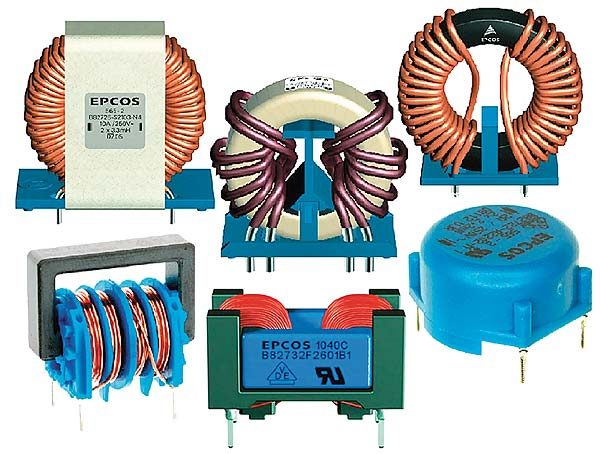 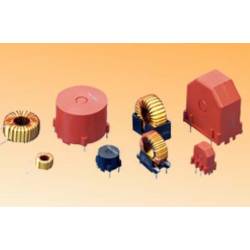 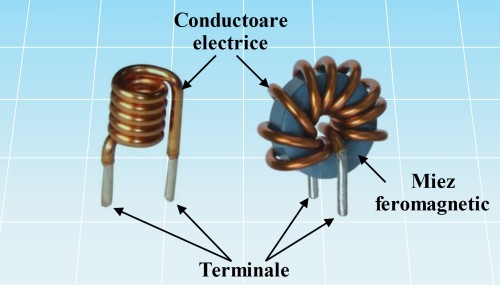 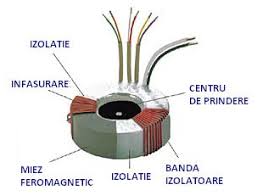 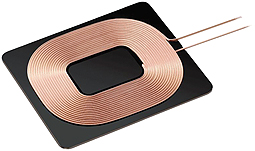 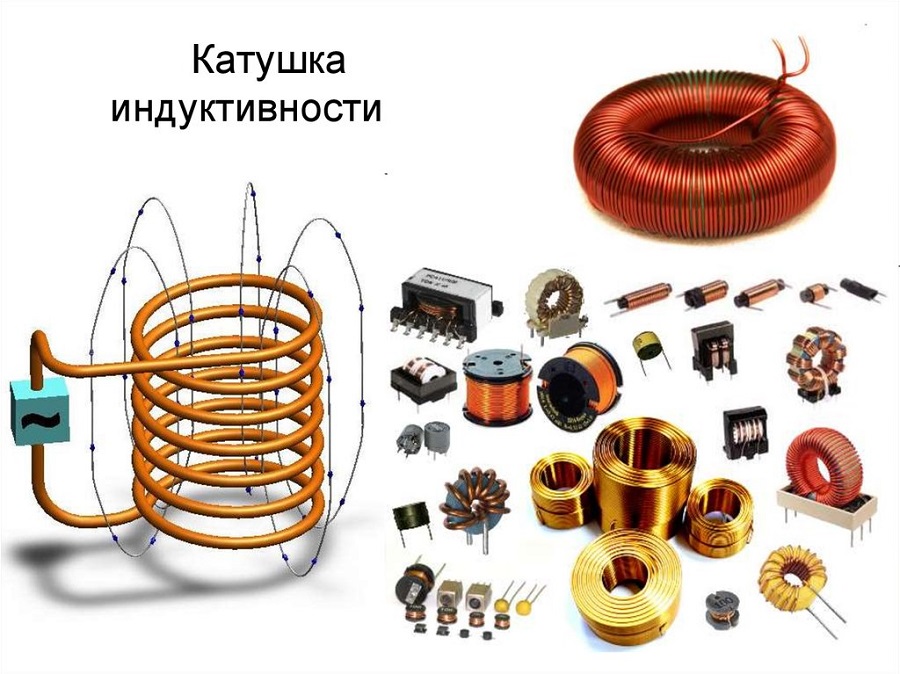 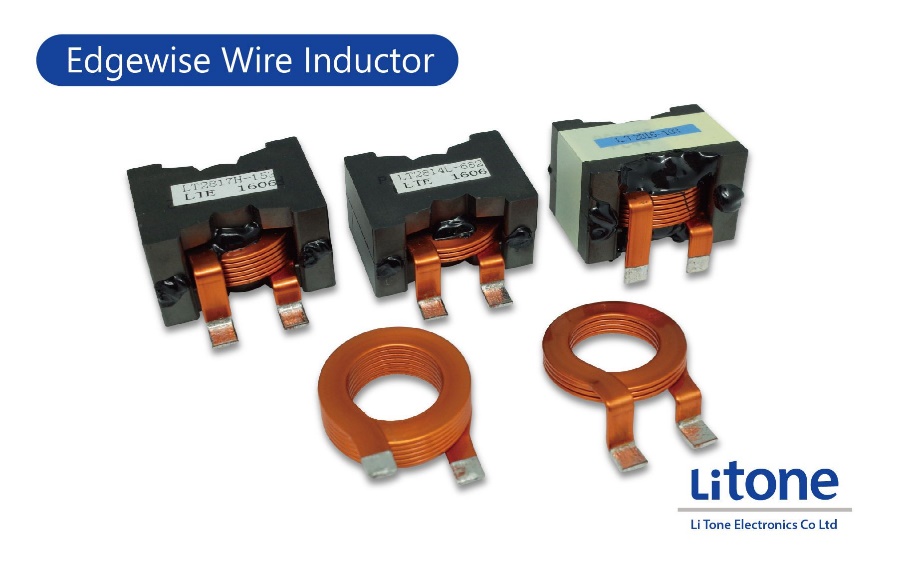 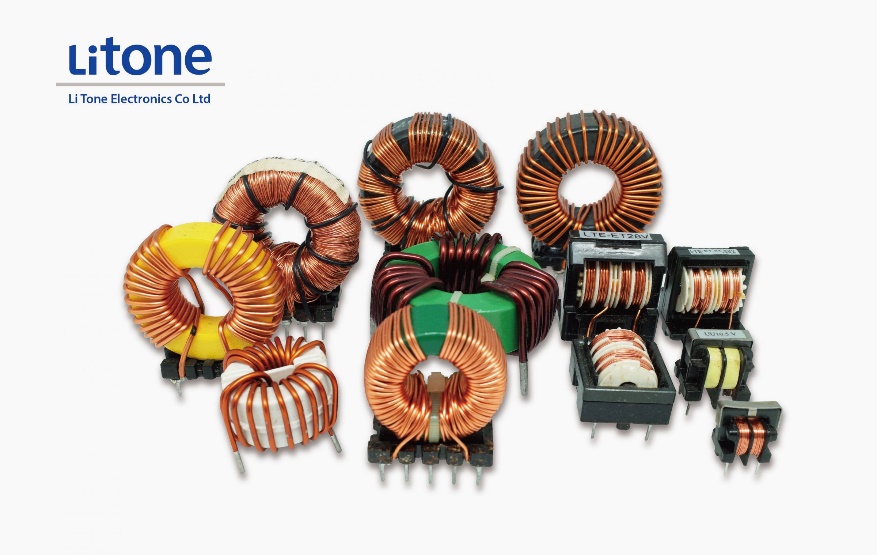 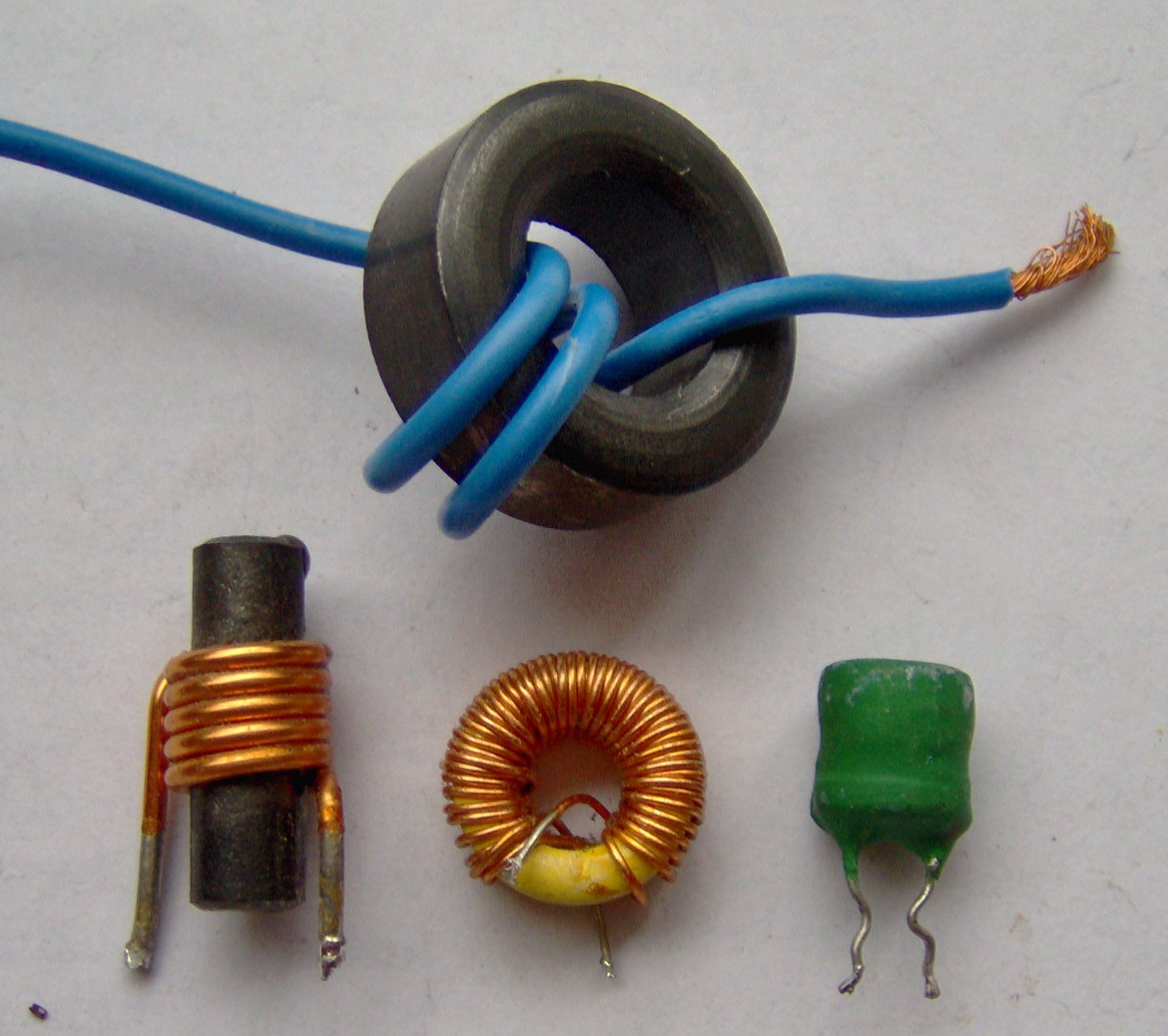 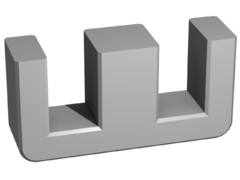 Pentru bobine, în catalog se prevăd principalele caracteristici:
Inductanța (L)
Rezistența proprie (RL);
Factorul de calitate (QL) sau tangenta unghiului de pierderi (tgδ), reprezintă raportul dintre puterea activă disipată în bobină şi puterea reactivă;
Capacitatea parazită a bobinei;
Coeficientul de temperatură, caracterizează modificarea relativă a inductanței sub influența temperaturii;
Puterea, tensiunea şi curentul maxim admis pentru a nu produce transformăriireversibile în bobină;
Domeniul de ajustare a inductivității.